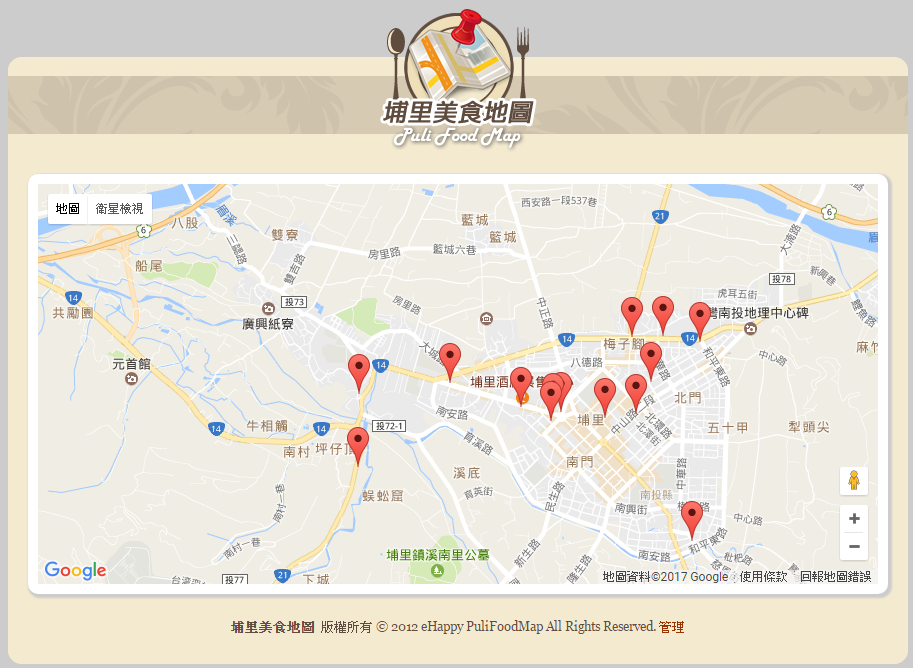 PHP結合Google Map API
國立臺中教育大學 數位內容科技學系
吳智鴻 教授
Email:chwu@mail.ntcu.edu.tw
2017.05.31
Index 網頁首頁畫面
在<head>… </head>之間插入程式碼片段->織夢網好用程式碼->Google Map V3
需要修改的地方
把資料庫欄位放入
Step#1 把欄位修改成資料庫欄位
修改前
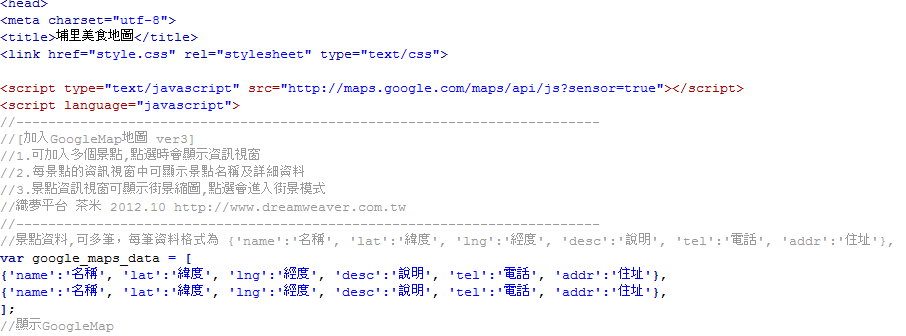 修改後
Step#2 加上重複區域
在原本的資料欄位前後，加上重複區域的程式碼
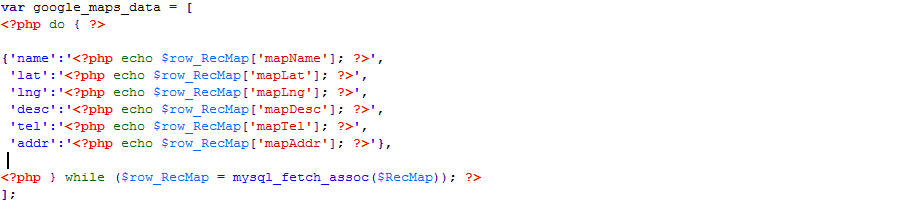 Step#3 Google map 搜尋國立臺中教育大學24.144757, 120.671418
經緯度在這邊
修改經緯度與顯示的圖層名稱
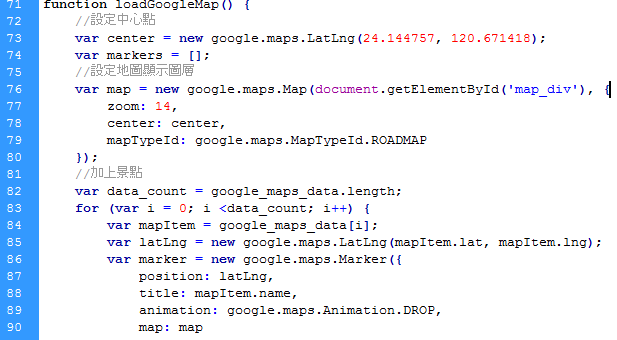 按F12即可顯示地圖（需先將地圖移動到南投埔里）
MapLogin 登入畫面
Maplogin.php登入帳號密碼製作
MapAdmin 管理畫面
管理畫面製作 Mapadmin.php建立資料繫結
管理畫面製作 Mapadmin.php建立重複區域、設定「編輯」、「刪除」連結
管理畫面製作 Mapadmin.php「刪除」連結，記得要設定傳兩個參數
3
1
2
管理畫面製作 Mapadmin.php標籤->行為-> Tom-Muck.com -> Confirm Link
2
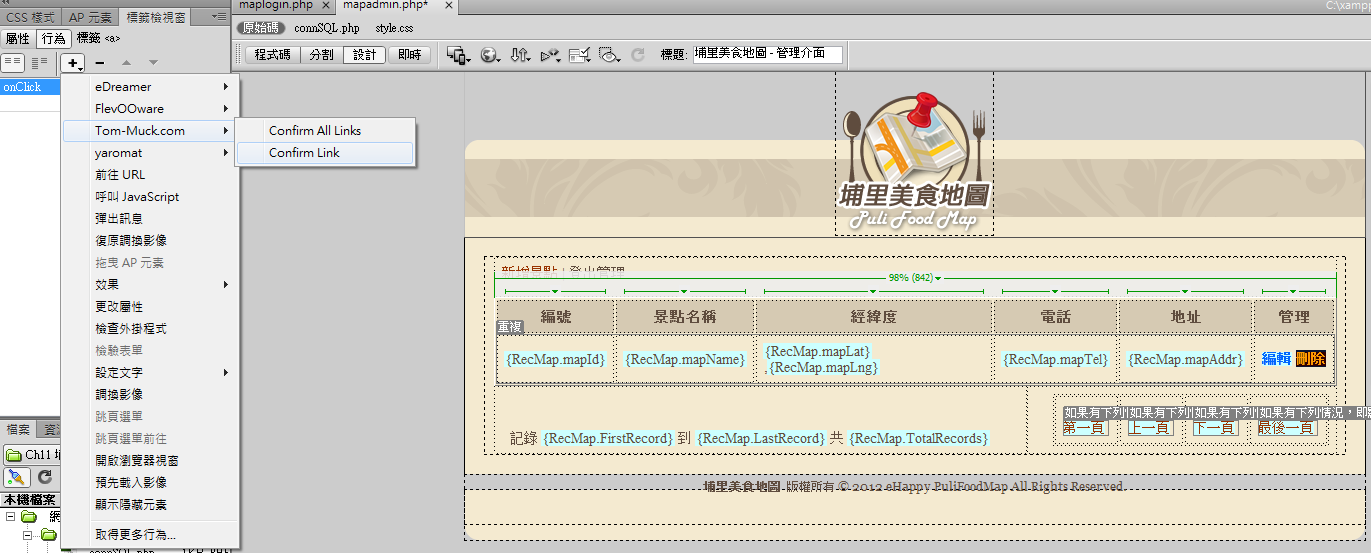 3
1
4
管理畫面製作 Mapadmin.php設定登出使用者與限制存取
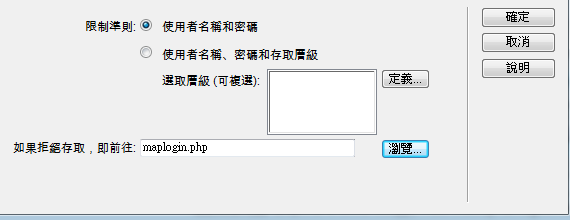 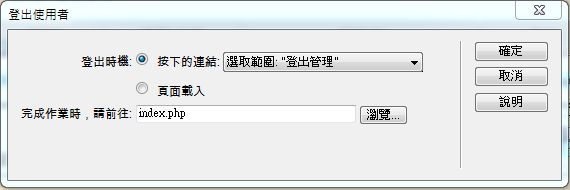 MapAdminAdd 地圖資料新增
新增資料畫面製作 Mapadd.php插入記錄、登出使用者
2
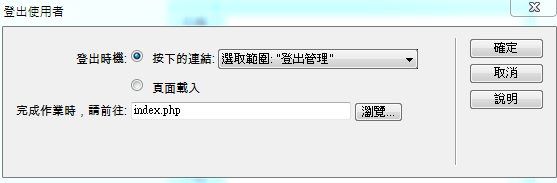 1
3
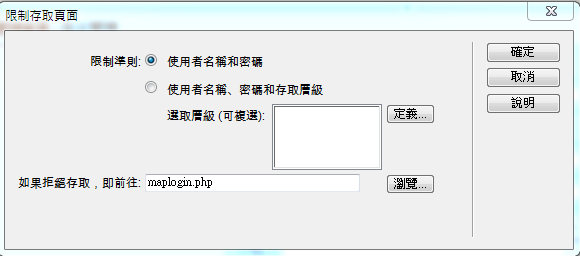 MapAdminEdit 地圖資料修改
修改資料畫面製作 Mapedit.php插入記錄、登出使用者、限制存取
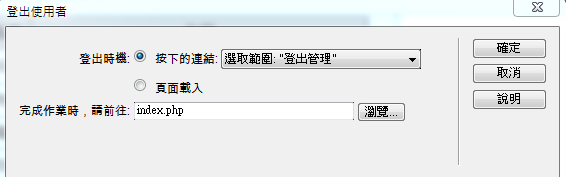 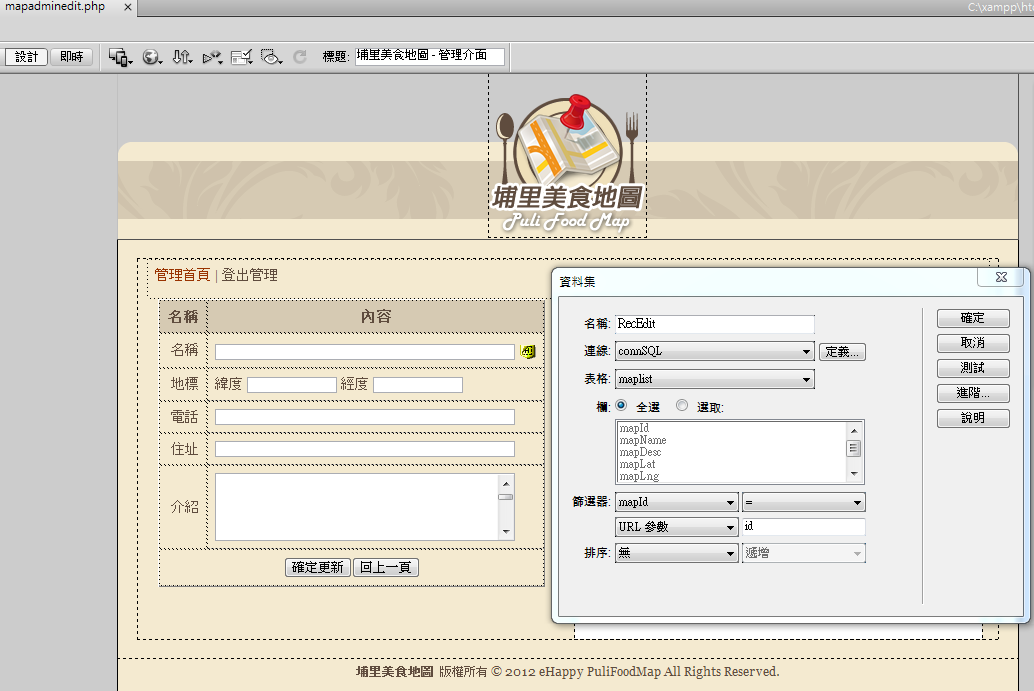 資料集繫結名稱：RecEdit
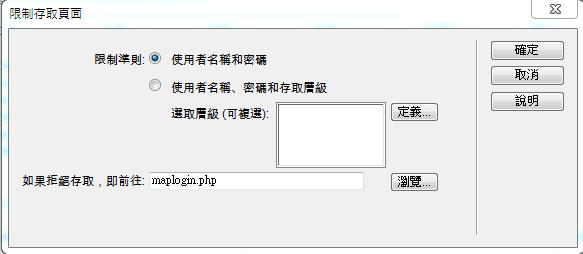 修改資料畫面製作 Mapedit.php資料庫欄位放置適當位置
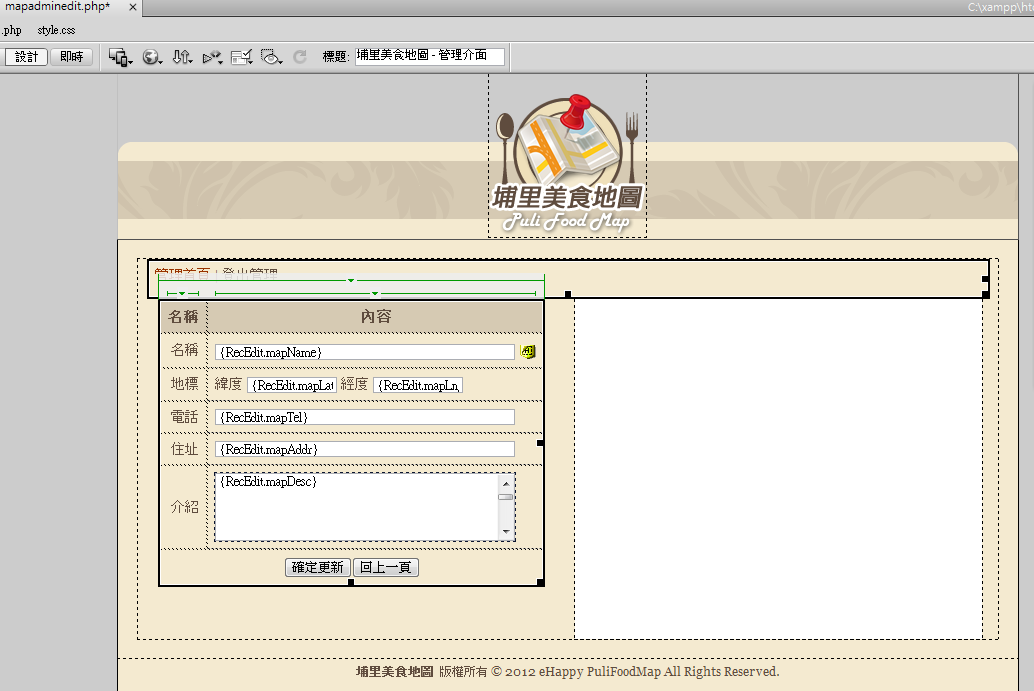 修改資料畫面製作 Mapedit.php修改google map data
修改前                                                                      




修改後
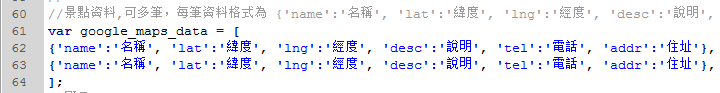 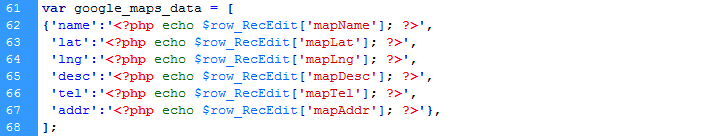 修改資料畫面製作 Mapedit.php修改經緯度、圖層
修改後
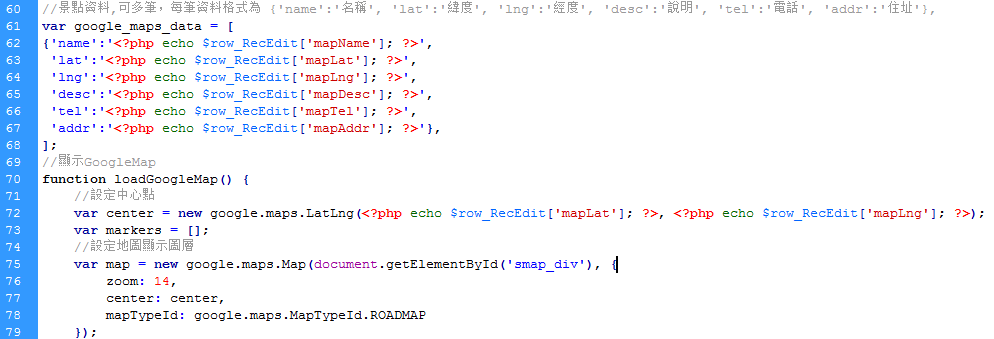 插入資料庫欄位的經、緯度
MapAdminDele 地圖資料刪除
Mapadmindele.php 地圖資料刪除伺服器行為-> 刪除記錄
移植到遠端伺服器主機summerhost.info
建立一個新的資料庫 googlemap
選擇管理：注意，資料庫名稱 sum_19717973_googlemap
匯入 .SQL檔案
注意：資料庫名稱已經改為
Sum_19717973_googlemap
匯入成功
記住帳號密碼資訊
網站位址，你的網站會放在這底下
FTP主機IP
FTP帳號
資料庫主機IP
資料庫帳號   root -> sum_19717973
網站定義：
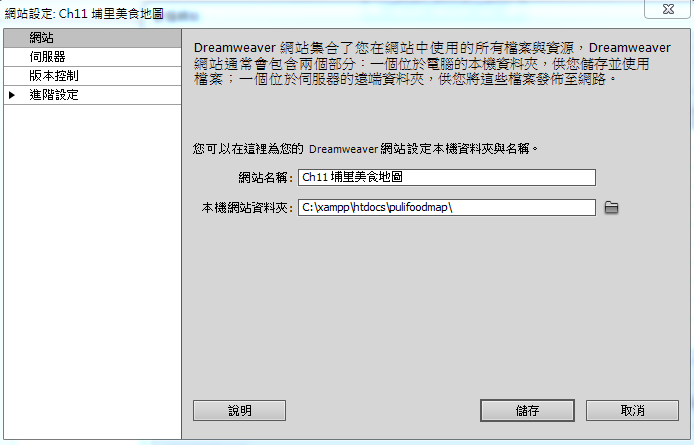 網站定義：新增一個遠端主機
htdocs/pulifoodmap
http://profchwu.summerhost.info/pulifoodmap
網站定義：選擇遠端主機summerhost
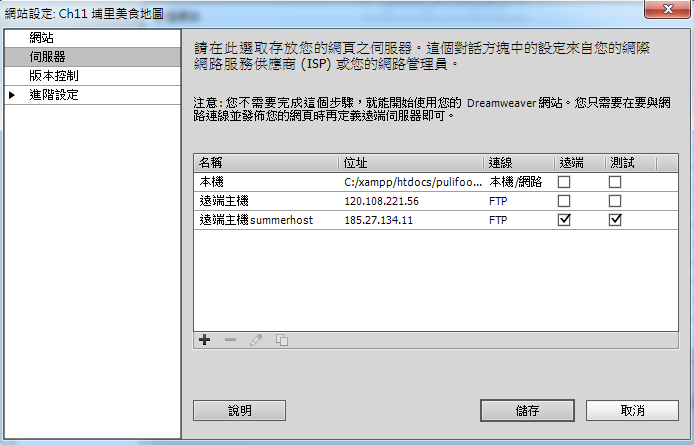 修改conn_SQL.php
改好後用filezilla把整個目錄傳到遠端主機放在 htdocs/pulifoodmap
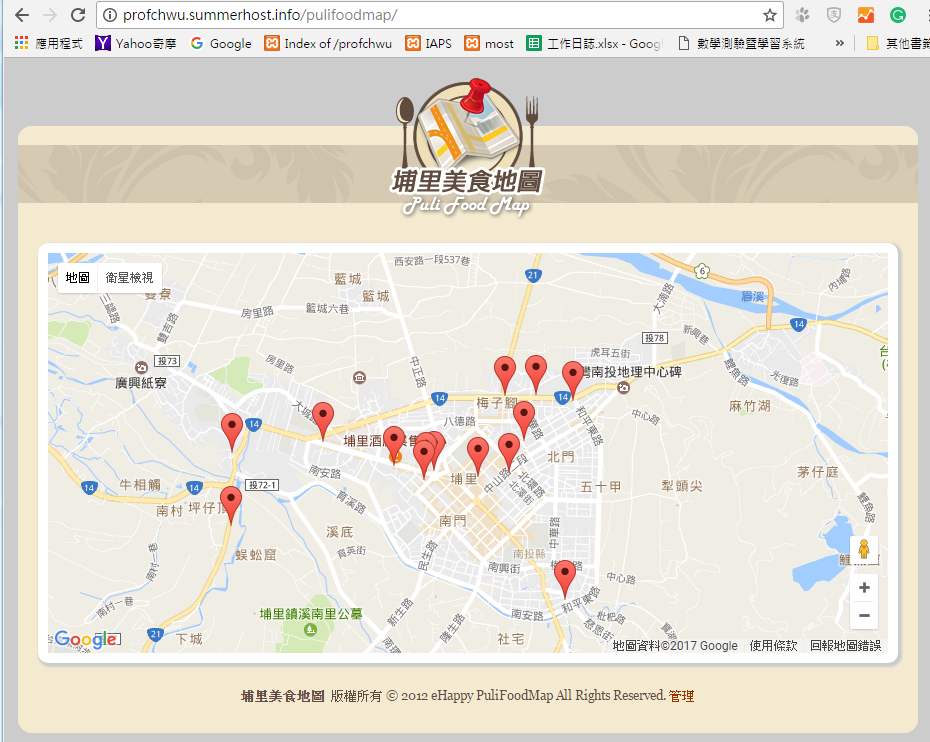 成功移植到遠端主機了
http://profchwu.summerhost.info/pulifoodmap/
END